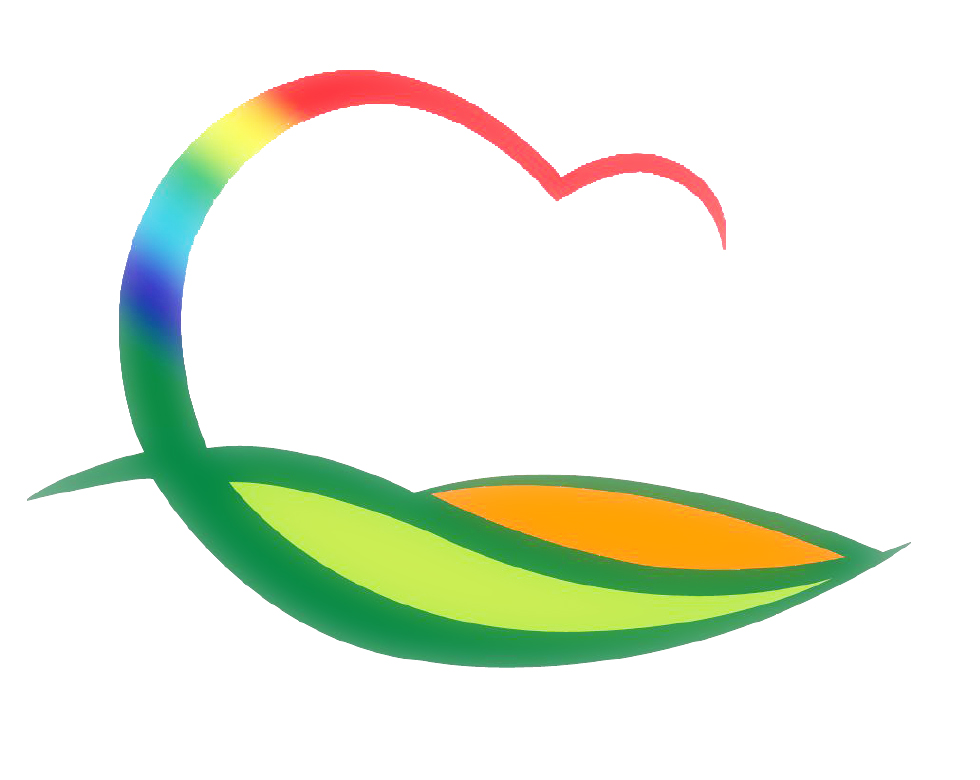 민  원  과
8-1. 전화 및 방문 친절도 모니터링 실시
대  상 : 전 부서 / 전 직원
친절도 수준 객관적 지표 추출 및 주민만족도 향상에 기여
8-2. 부동산소유권 특별조치법 보증인 교육 실시 
10. 5.(월) ~ 10. 30.(금) / 읍면 이장회의
부동산소유권 특별조치법과 관련된 보증인 교육 실시
8-3. 영동군 부동산가격공시위원회 개최
10. 12.(월) ~ 10. 16.(금) / 서면심의
참석대상 : 15명 (위원장 부군수)
2020. 7. 1. 기준 개별공시지가 적정성 여부 등
8-4. 2020. 7. 1. 기준 개별공시지가 결정·공시
일  자 : 10. 30.(금)
대  상 : 2,248필지
지번별 토지 가격 공시
8-5.  개발비용 산정내역서 확인 및 검토
 기   간 : 10. 5.(월) ~ 10. 8.(목)
 위   치 : 양강면 만계리
 개발부담금 부과에 따른 개발비용 산정내역 검토
8-6.  군청사 동측 진입로 배수시설 보수
 10월중 / 토, 일 시공
 배수로 그레이팅 교체 시공 작업
8-7.  2020년 제6회 공유재산심의회
일  시 : 10. 30.(목) 14:00
2021년 공유재산 취득·처분안 심의
8-8. 도로명판(훼손, 망실분) 정비
대  상 : 도로명판 37개
훼손·망실된 도로명판 정비